Подтверждая компетентность
Обеспечивая качество
Создавая доверие
Аккредитация в Республике
Казахстан
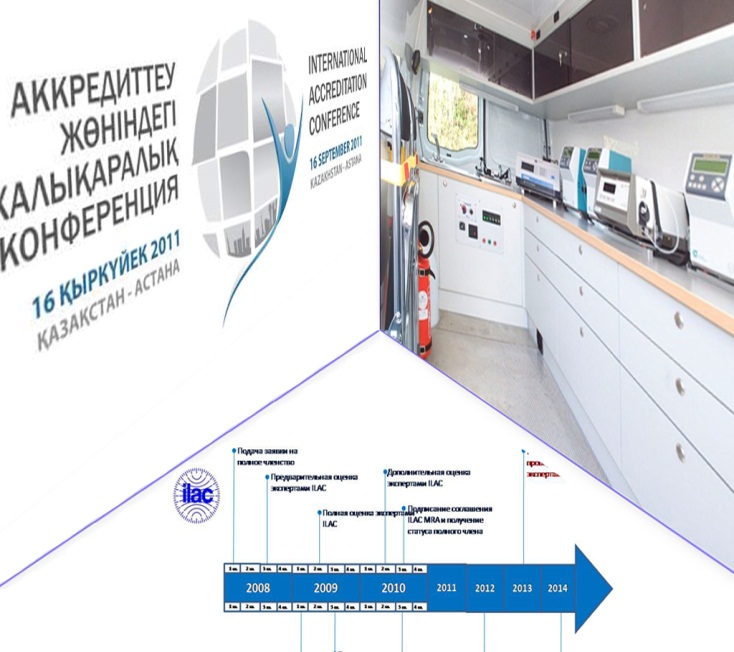 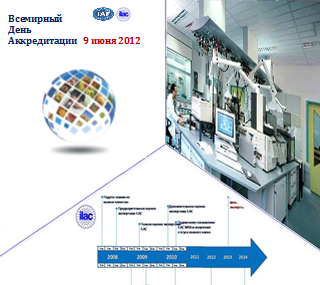 Астана, 2017
МИССИЯ И ЦЕЛИ ОРГАНА ПО АККРЕДИТАЦИИ
Миссия НЦА:
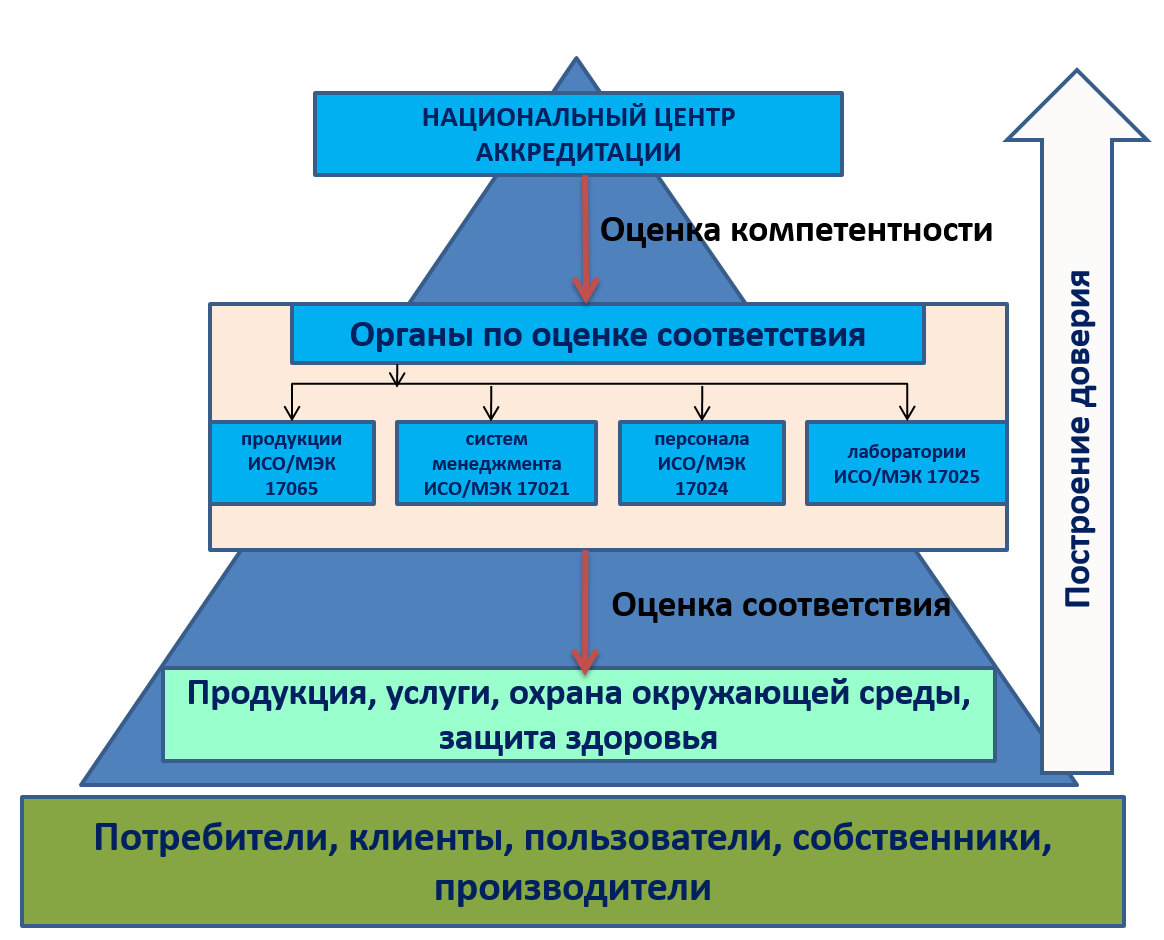 Оценка технической компетентности  субъектов аккредитации, обеспечивающих качество товаров и услуг, а также доверие к результатам испытаний, измерений и сертификатам соответствия
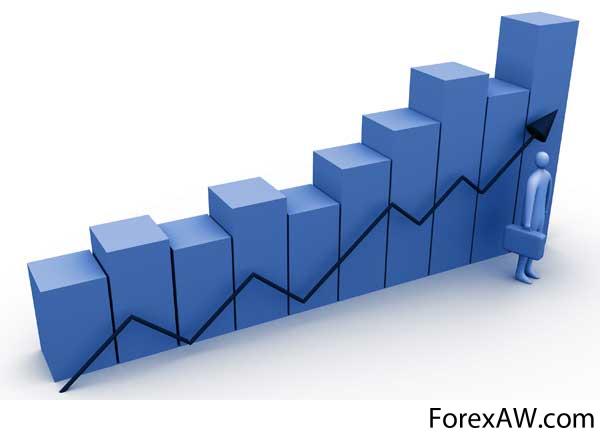 Цель:
Обеспечение продвижения товаров и услуг, в том числе на экспорт
2
НОРМАТИВНО-ПРАВОВАЯ ОСНОВА ДЕЯТЕЛЬНОСТИ
НОРМАТИВНО-ПРАВОВАЯ ОСНОВА
Закон РК «Об аккредитации в области оценки соответствия» от 5 июля 2008 года №61–IV
Закон РК «О техническом регулировании» от 9 ноября 2004 года № 603-II
Закон РК «Об обеспечении единства измерений» от 7 июня 2000 года № 53-II
Постановление Правительства РК «Об определении органа по аккредитации» от 27 августа 2008 года № 773
СТ РК ИСО/МЭК 17011-2006 «Органы, осуществляющие оценку и аккредитацию органов по оценке соответствия. Основные требования»
Международные документы ILAC, IAF, РАС и APLAC
ПРОГРАММНЫЕ ДОКУМЕНТЫ
Государственная программа индустриально-инновационного развития Республики Казахстан на 2015-2019 годы
Стратегический план МИР РК на 2014-2018 годы
Комплексный план по совершенствованию системы технического регулирования и метрологии до 2020 года
Стратегический план развития ТОО «Национальный центр аккредитации» на 2017-2021 годы
3
Организационная структура
National Center 
of Accreditation
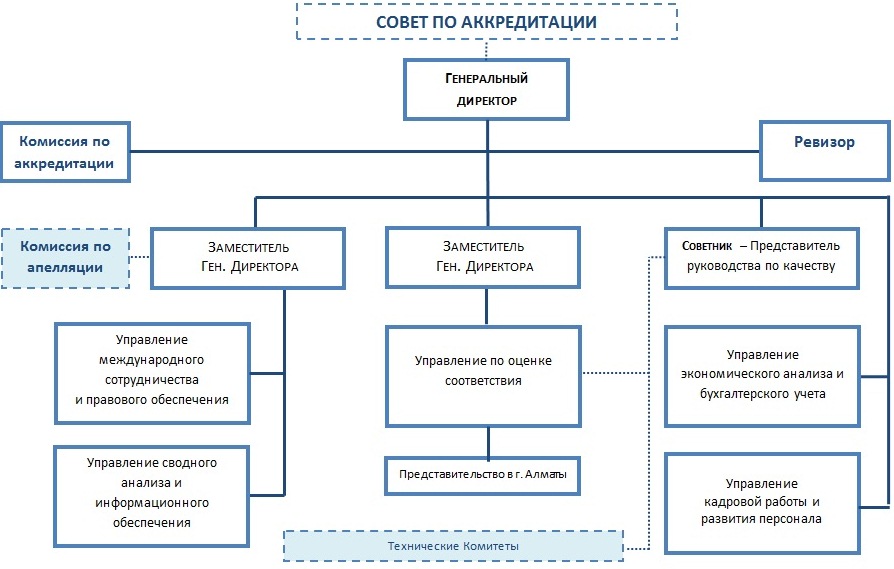 4
Национальный 
центр  аккредитации
НАПРАВЛЕНИЯ ДЕЯТЕЛЬНОСТИ
АККРЕДИТАЦИЯ:
ОПС на соответствие  ГОСТ  ISO/IEC  17065-2013
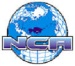 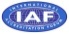 ИЛ на соответствие    ГОСТ ИСО/МЭК 17025-2009
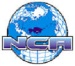 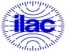 ПЛ на соответствие    ГОСТ ИСО/МЭК 17025-2009
КЛ на соответствие    ГОСТ ИСО/МЭК 17025-2009
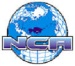 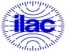 ОПС СМ  на соответствие СТ РК ISO/IEC 17021-1:2015
ОПС П на соответствие ГОСТ ISO/IEC 17024-2014
Медицинских лаборатории по СТ РК ISO 15189-2008
Провайдеров проверки квалификации  по  ГОСТ ISO/IEC  17043-2012
5
КОЛИЧЕСТВО СУБЪЕКТОВ АККРЕДИТАЦИИ
Всего на август 2017 года
1466 субъектов аккредитации, в том числе 85 ОПС и 300 ИЛ внесены в Единый реестр по ТР ТС
6
СОТРУДНИЧЕСТВО В РАМКАХ ЕАЭС
Договор о Евразийском экономическом союзе от 29 мая 2014 года
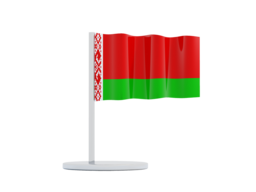 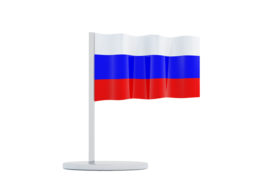 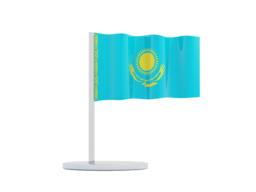 ФСА «Росаккредитация»
ТОО «НЦА»
РУП «БГЦА»
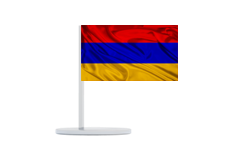 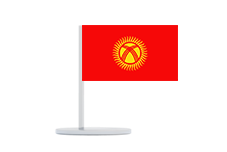 Кыргызский центр аккредитации
ГНА «Национальный орган по аккредитации»
В национальной части Единого реестра выданных сертификатов соответствия и деклараций о соответствии, выданных по единой форме ТС зарегистрировано: 
272 755 сертификатов соответствия;
454 945 деклараций о соответствии;
В национальную часть Единого реестра ОПС и ИЛ  на соответствие ТР ТС по состоянию на август 2017 г. включены 85 ОПС и 300 ИЛ:
7
МЕЖДУНАРОДНОЕ СОТРУДНИЧЕСТВО
ILAC/APLAC – «Международное сотрудничество по аккредитации лабораторий»/Азиатско-Тихоокеанское сотрудничество по аккредитации лабораторий

Октябрь 2010 г. в г. Шанхай (КНР) - присоединение НЦА к Соглашению ILAC (MRA) по испытательным и калибровочным лабораториям
Ноябрь 2014 г. – Дополнительный визит со стороны ILAC, подтверждение статуса полноправного члена ILAC.
Октябрь 2015 г. – Направление заявки на расширение по ISO 15189 (медицинские лаборатории)
Июнь 2017 г. – Полноправное членство в APLAC  и подписание Соглашения APLAC  MRA по испытательным и калибровочным лабораториям
Сентябрь 2017 г. -  Планируется совмещенная оценка  (переоценка и расширение ОА)
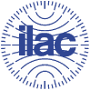 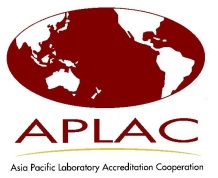 IAF/РАС – «Международный форум по аккредитации» /
«Азиатско-Тихоокеанское сотрудничество по аккредитации» 

Июнь 2012 г. г. Гонконг (КНР) - подписание Соглашения РАС MLA.
Октябрь 2014 г. –Подписание соглашения IAF MLA 
Март 2015 г. – прошла переоценка со стороны региональной организации PAC
Май 2016 г. – прошла оценка по расширению области признания НЦА по стандарту ISO/IEC 17021 и  ISO/IEC 17024
Июнь 2017 г. в г. Бангкок – расширение области признания НЦА в Соглашении РАС MLA по стандартам ISO/IEC 17021 и  ISO/IEC 17024
Июль 2017 – подписание соглашения IAF MLA по соглашения IAF MLA
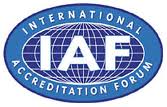 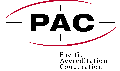 8
ОБУЧЕНИЕ СПЕЦИАЛИСТОВ
11
ЗАДАЧИ НА 2 ПОЛУГОДИЕ 2017 ГОДА
ПРОВЕДЕНИЕ РАБОТ ПО АККРЕДИТАЦИИ И МОНИТОРИНГ ЗА ИХ ДЕЯТЕЛЬНОСТЬЮ;

ПОВЫШЕНИЕ КВАЛИФИКАЦИИ И ПОДГОТОВКА ПЕРСОНАЛА. ПРОВЕДЕНИЕ СТАЖИРОВОК В ЗАРУБЕЖНЫХ ОРГАНАХ ПО АККРЕДИТАЦИИ;

ОСВОЕНИЕ НОВЫХ  НАПРАВЛЕНИЙ, АККРЕДИТАЦИЯ:  ОРГАНОВ ПО ИНСПЕКЦИИ, ОРГАНОВ ПО СЕРТИФИКАЦИИ ОРГАНИЧЕСКОЙ ПРОДУКЦИИ, ОРГАНОВ ПО ВАЛИДАЦИИ И ВЕРИФИКАЦИИ ПАРНИКОВЫХ ГАЗОВ;

ВНЕСЕНИЕ ИЗМЕНЕНИЙ И ДОПОЛНЕНИЙ В ЗАКОНОДАТЕЛЬСТВО ОБ АККРЕДИТАЦИИ В ОБЛАСТИ ОЦЕНКИ СООТВЕТСТВИЯ;
	
ПРОВЕДЕНИЕ ОЧЕРЕДНОГО  ЗАСЕДАНИЯ СОВЕТА ПО АККРЕДИТАЦИИ;

УЧАСТИЕ В РАБОТАХ РЕГИОНАЛЬНЫХ И МЕЖДУНАРОДНЫХ ОРГАНИЗАЦИЙ ПО АККРЕДИТАЦИИ РАС, ILAC, IAF, ЕАЭС, МГС;

ПОДГОТОВКА К РАСШИРЕНИЮ В APLAC ПО МЕДИЦИНСКИМ ЛАБОРАТОРИЯМ;

ПЕРЕХОД НА НОВЫЕ ВЕРСИИ СТАНДАРТОВ: ГОСТ ИСО/МЭК 17025;

ПРОВЕДЕНИЕ ИНФОРМАЦИОННО-РАЗЪЯСНИТЕЛЬНОЙ РАБОТЫ, В ТОМ ЧИСЛЕ ПО ВСТУПАЮЩИМ В ДЕЙСТВИЕ ТЕХНИЧЕСКИМ РЕГЛАМЕНТАМ;

АВТОМАТИЗАЦИЯ ПРОЦЕССА АККРЕДИТАЦИИ: ВЕДЕНИЕ РЕЕСТРА ТЕХНИЧЕСКИХ ЭКСПЕРТОВ В ОНЛАЙН РЕЖИМЕ; ВНЕДРЕНИЕ ПРОЦЕССОВ АККРЕДИТАЦИИ НА БАЗЕ  «1С ДОКУМЕНТООБОРОТ»;

ПРОВЕДЕНИЕ РАБОТ ПО МОДЕРНИЗАЦИИ ИНФОРМАЦИОННЫХ СИСТЕМ ПО ВЕДЕНИЮ ЕДИНЫХ РЕЕСТРОВ ОРГАНОВ ПО ОЦЕНКЕ СООТВЕТСТВИЯ И ДОКУМЕНТОВ ПОДТВЕРЖДЕНИЯ СООТВЕТСТВИЯ ДЛЯ СООТВЕТСТВИЯ РЕШЕНИЯМ КОЛЛЕГИИ ЕВРАЗИЙСКОЙ ЭКОНОМИЧЕСКОЙ КОМИССИИ  ОТ 10 МАЯ 2016 Г. № 38, ОТ 10 МАЯ 2016 Г. № 39, ОТ 26 ИЮЛЯ 2016 Г. № 88, ОТ 24 ЯНВАРЯ 2017 Г. № 9
10
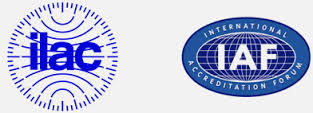 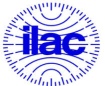 СПАСИБО ЗА ВНИМАНИЕ
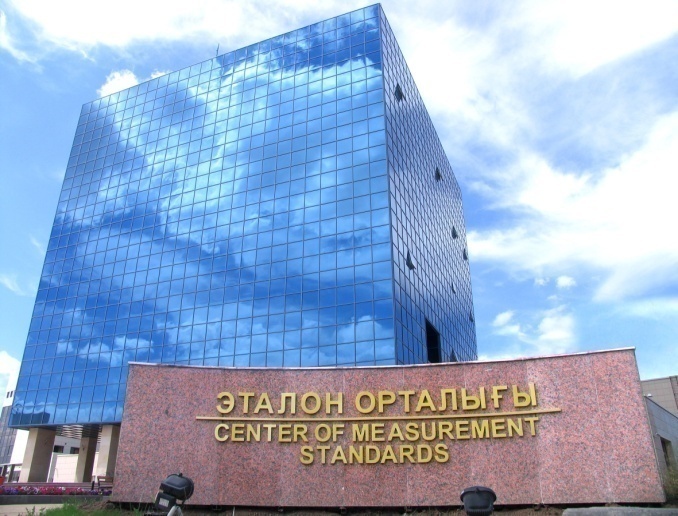 11